Die Polnische Nationalbank
Bearbeitet von Joanna Naróg
Studentin des 2. Studienjahres
Institut für BWL und Finanzwesen
Rzeszower Universität
2023/2024
Präsentationsplan
Was ist die polnische Zentralbank?
Funktionen 
Aufgaben der NBP
Geldpolitische Instrumente 
Zentralbankbehörden 
Regionalniederlassungen
Die Hauptgeschäftsbereiche der NBP
Quiz
Wortschatz
Die Bibliographie
Was ist die polnische Zentralbank?
Die Polnische Nationalbank mit Sitz in Warschau ist die Zentralbank der Republik Polen. Die NBP ist die Hauptinstitution, die für die Wirtschaftsliquidität, die Geldemission und den Währungskurs verantwortlich ist. Die Bank sorgt für die Wirtschaftsentwicklung Polens.
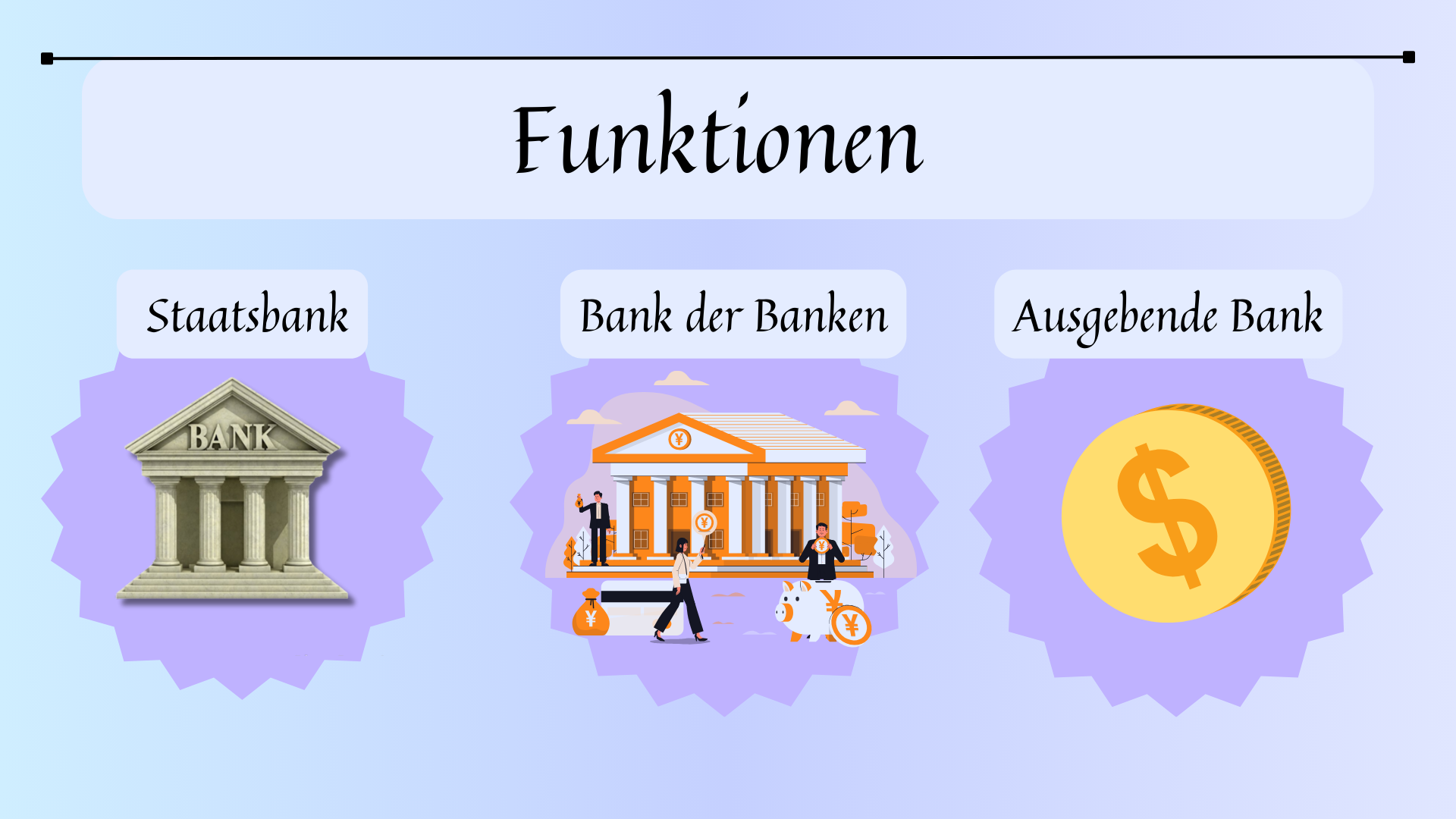 Aufgaben der NBP
Die Polnische Nationalbank trifft Maßnahmen zur Geldstabilisierung und zur Stabilisierung des Finanzsystems. Das bezweckt die Schaffung von Grundlagen für eine dauerhafte wirtschaftliche Entwicklung. Das Hauptziel der Tätigkeit der NBP ist die Gewährleistung eines stabilen Preisniveaus in Polen.
Die Polnische Nationalbank setzt die vom Rat für Geldpolitik aufgestellten geldpolitischen Annahmen um. Die Aufrechterhaltung eines stabilen Preisniveaus ist das grundlegende Instrument der Geldpolitik. Das Inflationsziel beträgt 2,5 % (zweieinhalb Prozent) mit der Möglichkeit einer Abweichung von bis zu einem Prozentpunkt nach oben oder unten.
Geldpolitische Instrumente
Erforderlicher Reservesatz
Offenmarktgeschäfte
Einlagen- und Kreditgeschäfte
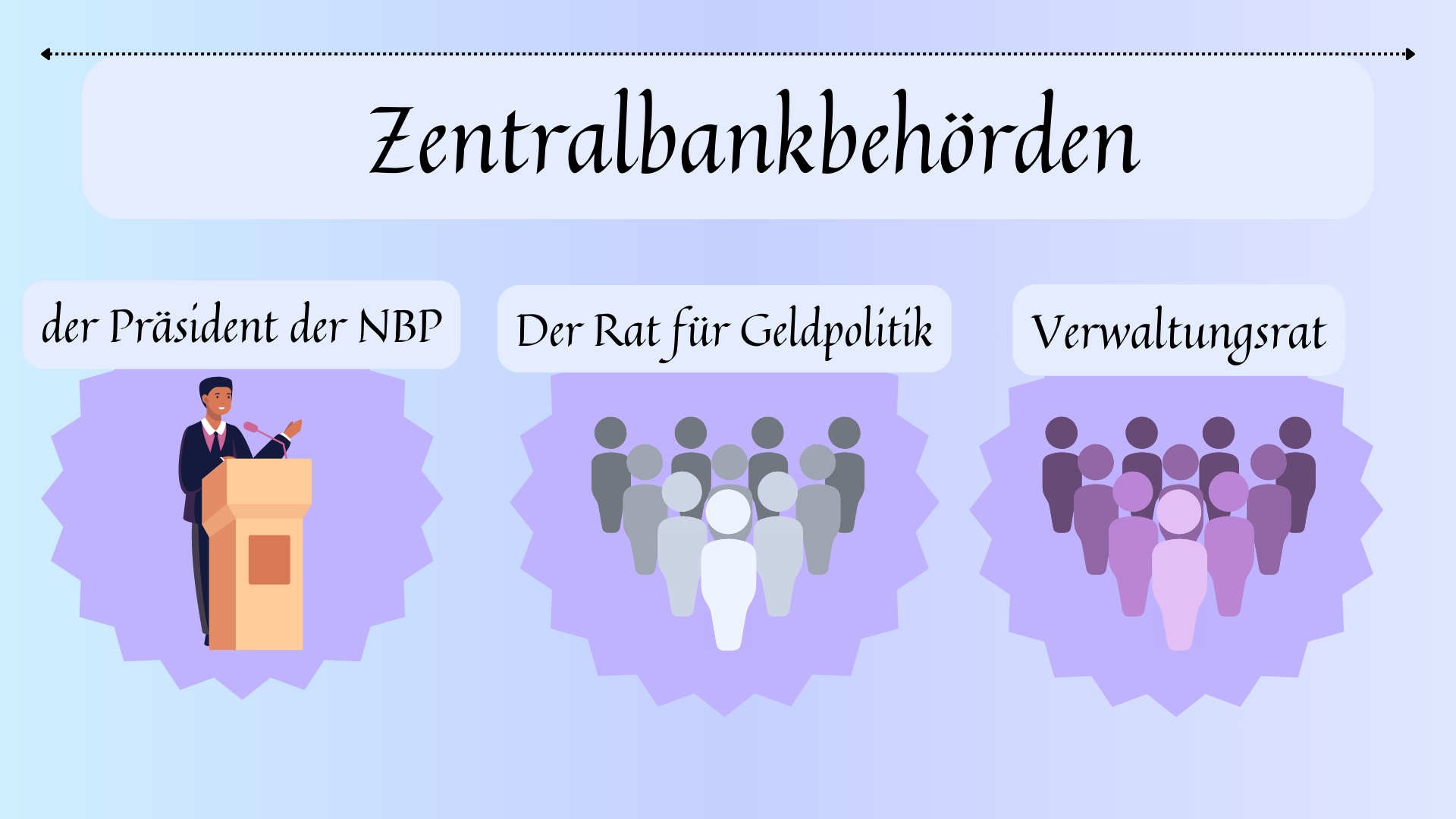 Regionalniederlassungen
Die Hauptgeschäftsbereiche der NBP
Durchführung der Geldpolitik;
  Maßnahmen zur Stabilität des nationalen Finanzsystems;
 Emissionsaktivitäten;
 Entwicklung des Zahlungssystems;
  Verwaltung der Devisenreserven Polens
  Bankdienstleistungen für den Staatshaushalt;
 Bildungs- und Informationsaktivitäten.
QUIZ
Wo befindet sich der Hauptsitz der NBP?
a) Warschau
b) Krakau
c) Kattowitz
Wer ist jetzt der Präsident der Nationalbank von Polen?
a) Hanna Gronkiewicz-Waltz
b) Adam Glapiński
c) Marek Belka
Was ist das Inflationsziel in Polen?
a) 3,0%
b) 1,0 %
c) 2,5%
Wie lange dauert die Amtszeit des Präsidenten der Nationalbank von Polen?
a) 4
b) 5
c) 6
Wortschatz
die Polnische Nationalbank – Narodowy Bank Polski
der Währungskurs – kurs waluty
die Wirtschaftssituation – sytuacja gospodarcza
dauerhaft – trwały
die Schaffung - tworzenie
die Stabilität – stabilność
das Hauptziel – główny cel
der Rat für Geldpolitik – Rada Polityki Pieniężnej
die Wirtschaftsentwicklung – rozwój gospodarczy
der Finanzmarkt – rynek finansowy
der Zinssatz – stopa procentowa
die Inflation – inflacja


das Inflationsziel - cel inflacyjny
die Geldpolitik - polityka pieniężna
die Bankenaufsicht - nadzór bankowy
die Führung - kierowanie
das Zahlungssystem – system płatniczy
die Infrastruktur - infrastruktura
die Preisniveaustabilität – stabilność poziomu cen
die Emission - emisja
das Preisniveau - poziom cen
die Bankdienstleistungen - usługi bankowe
die Bank der Banken - bank banków
das Gesetz - ustawa
die Reference Rate - stopa referencyjna
die Bibliographie
https://www.global-rates.com/de/zinssatze/zentralbanken/21/polnischer-zinssatz-nbp-reference-rate/ 
https://polnisches-recht.eu/index.php/ratgeber2/1273-das-polnische-bankensystem 
https://nbp.pl/o-nbp/funkcje-banku-centralnego/ 
https://businessinsider.com.pl/nbp
https://finanse.wp.pl/nbp-narodowy-bank-polski-6182347135137409c
Vielen Dank für Ihre Aufmerksamkeit!